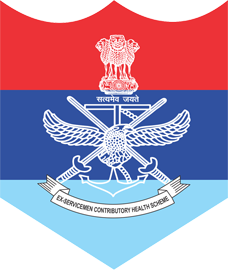 PATIENT SATISFACTION SURVEY OF OPD ECHS PATIENTS
BY COL MANOJ SINGH & COL ASHISH YADAV
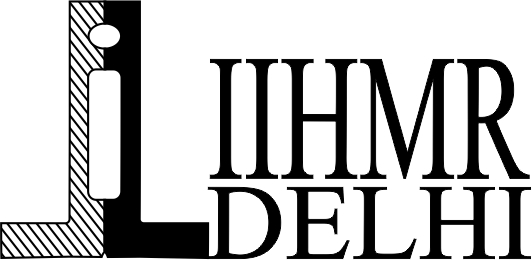 INTRODUCTION
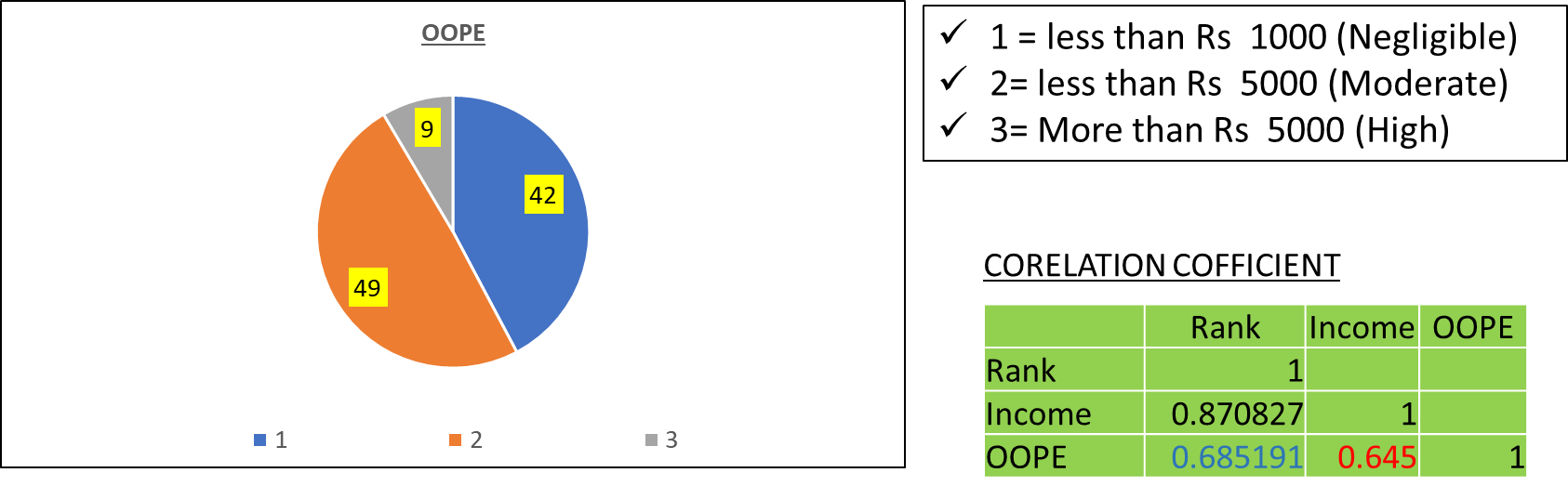 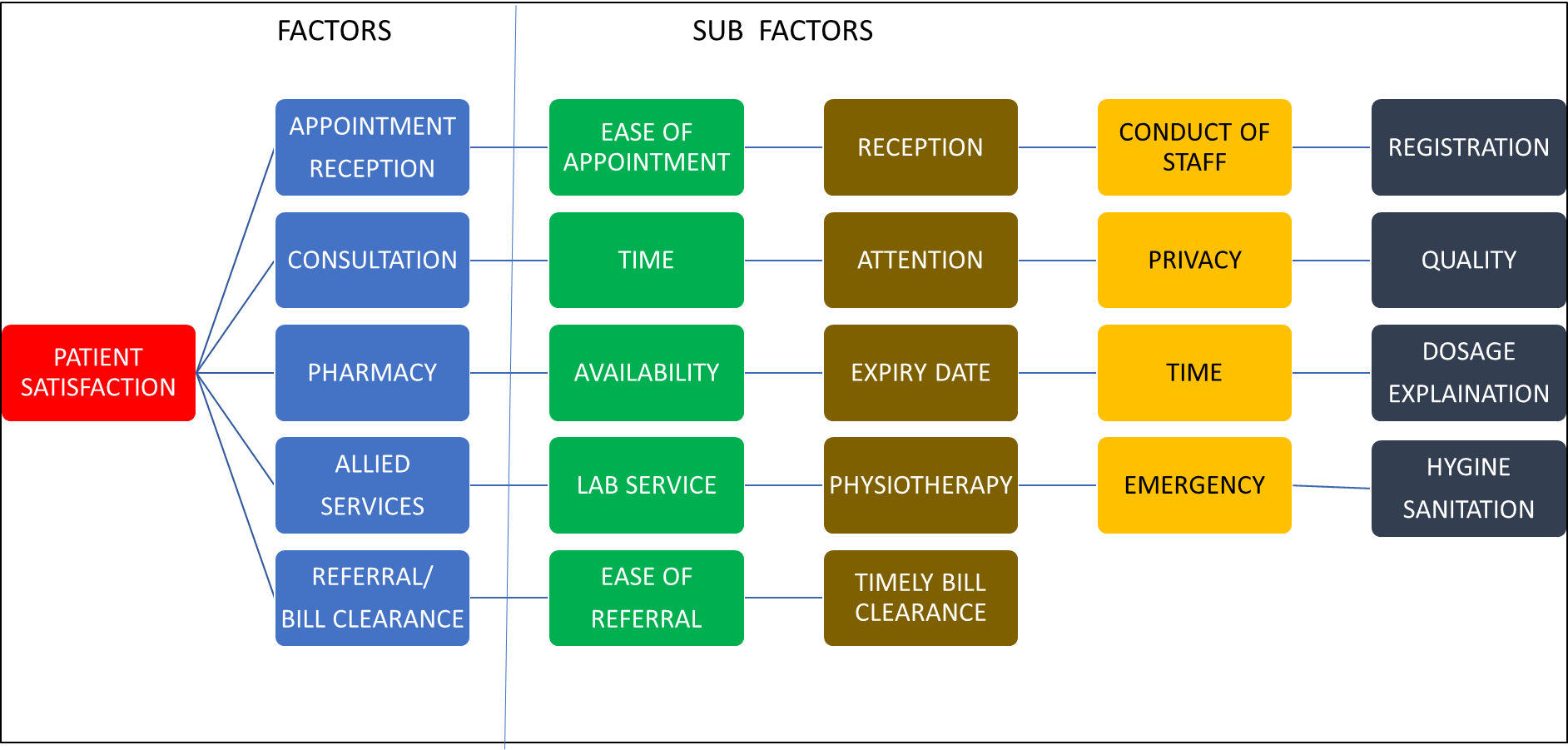 PC Dundahera, Gurugram
ECHS Polyclinic, providing OPD care, specialist consultancy and diagnostic testing facilities to the veterans of the armed forces and their dependents.
Est  14 JAN 2004
Cat -   Type ‘A’ Mil
Designed capacity  20000 AFVs & dependents
Beneficiaries      --      67,267
(Officers             –       16,978  & 
 JCOs/Ors           –        50,189 )
Daily Footfall  -   300- 600
Online Appointment System   -   ECHS App
Loc  -   Dudahera Military Station 
Dependency Area  -   Gurugram & Faruk Nagar
OBJECTIVES
Observational Learning
Familiarisation with ECHS System
 ECHS Organisation
 Functioning of ECHS System & Polyclinics 
Specific Findings
 Patient Satisfaction at ECHS Polyclinics
 Reception 
 Medical Consultation
 Pharmacy
 Referral and passing of Bills/ Claim
SHORTCOMINGS & SUGGESTIONS
Delay in release of  funds for settlement of medical bills 
  Current Pendency in terms of money - Approx 50 Cr
Current Pendency in terms of time - 6 Months 
Availability of Medical Specialists
Frequent Policy changes
General lack of awareness in ESM & their dependents wrt documentation & submission of claims
Installation of 64 KB Hardware and Software
Availability of infrastructure, ambulance, patient ferrying vehicle
Modern Lab services
Availability of costly medicines
Patient load in metro cities
Administrative inadequacies and training of newly posted personnel
Facilities Available
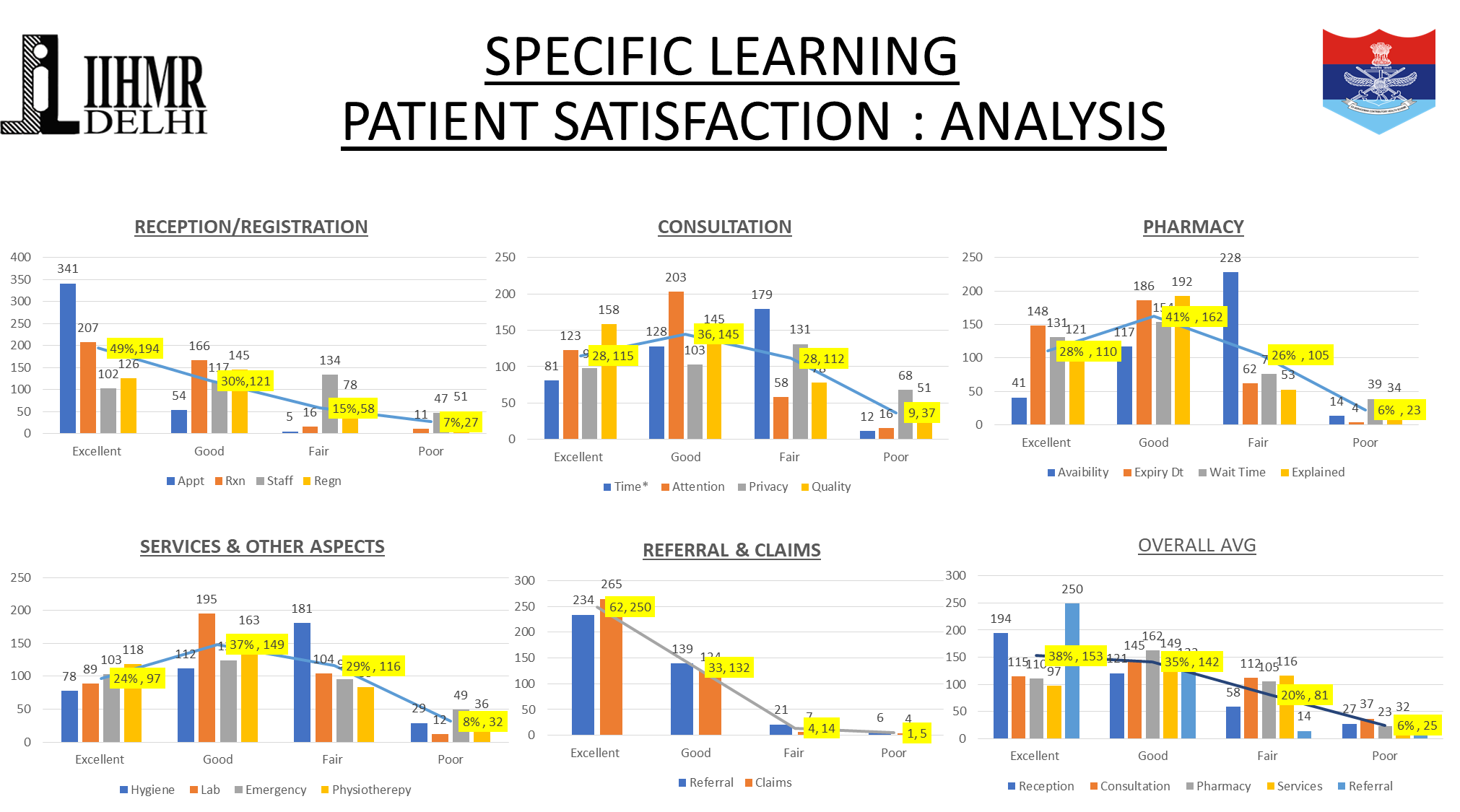 Medical Facilities. 02 Dental Chairs , 06 MOs, 01 Gynae, 01 Med Spl & empaneled centres/ Hospital 
Availability of MOs & Staff. Adequate staff was available on duty for functioning including MOs & Specialists
Laboratory/ Diagnostic Services. Routine tests are available, During COVID special counters for RT-PCR/ Rapid Antigen Tests were established
Medicines. The quality of medicines and their availability was also found to be satisfactory. Costly medicines at times are not available due to budgetary constraints
Referrals. Referrals are given based on requirement.
Hygiene and Cleanliness. It was ok at the polyclinic but could be improved further
Reimbursement. The cases of reimbursement of medicines were constantly monitored by the OIC with the help of MIS
METHODOLOGY
Study Area: ECHS Polyclinic, Base Hospital Delhi Cantt & Dundahera, Gurugram
Study Design:  Cross-sectional survey
Data Collection Tools:   Semi structured questionnaire
Study Population: ECHS  Patients & Staff
Sample Size:   400 
Sampling Method: Convenience
Data Analysis Tool: Microsoft Excel
Data Analysis Method : Descriptive analysis for summarizing the data collection
Exclusion Criteria - Consent not given/ unwilling
Inclusion Criteria - OPD
Limitations
Study undertaken at Two Polyclinics (PCs) in NCR region. (426 PCs) 
Similar Facilities not available across the board
Few Empaneled Hospitals  in backward areas
Time Duration of Study
Most Polyclinics in Non-Military Stations
Result of Study cannot be templated across all PCs
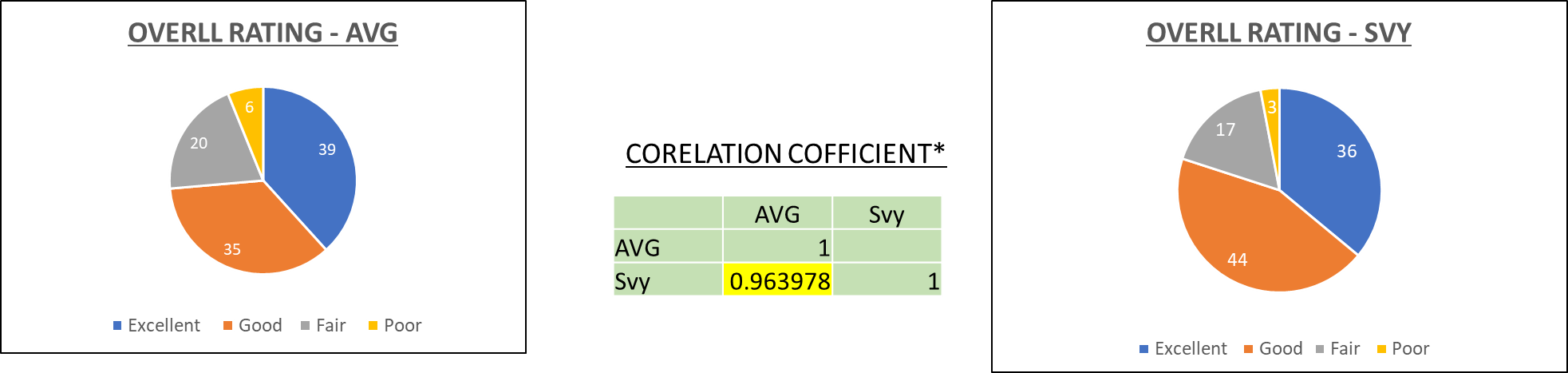 ECHS ORGANISATION
ECHS) partly financed by the GoI, launched on 01 Apr 2003 with an aim to provide comprehensive and cashless healthcare to all Ex Servicemen (ESM) and their dependents
Treatment in service hospitals as well as in those civil/private hospitals empaneled with the ECHS
BIBLIOGRAPHY
https://echs.gov.in/, 2018. (COECHS, Editor, & ECHS) 
http://desw.gov.in/. (M. o. Department of